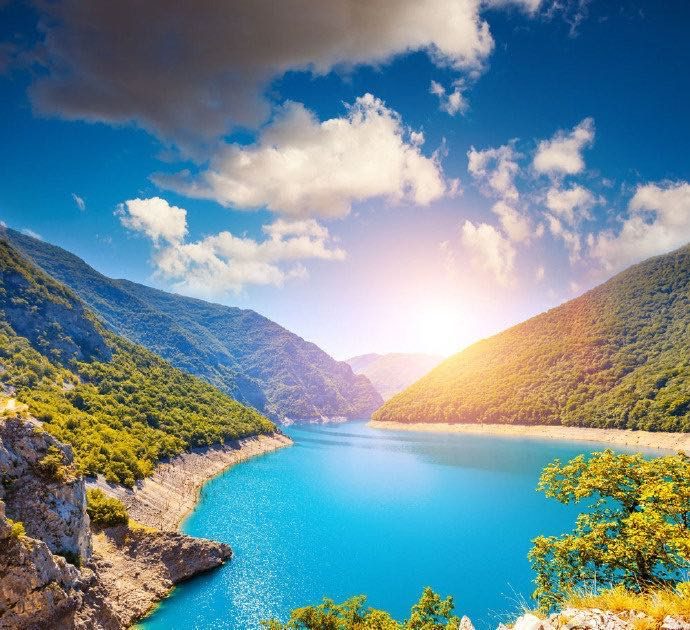 农业的区位选择 第一课时
素养目标
1. 区域认知：通过学习农业区位的概念，了解不同区域影响农业发展的因素不同。
2. 综合思维：结合材料，能够综合分析影响某区域农业发展的区位因素。
3. 地理实践力：学会判断本地农业发展的类型，能对不同农业活动进行合理的区位选择和评价。
4. 人地协调观：通过学习深刻理解环境与人类活动的关系，树立因地制宜的、可持续发展的农业发展观。
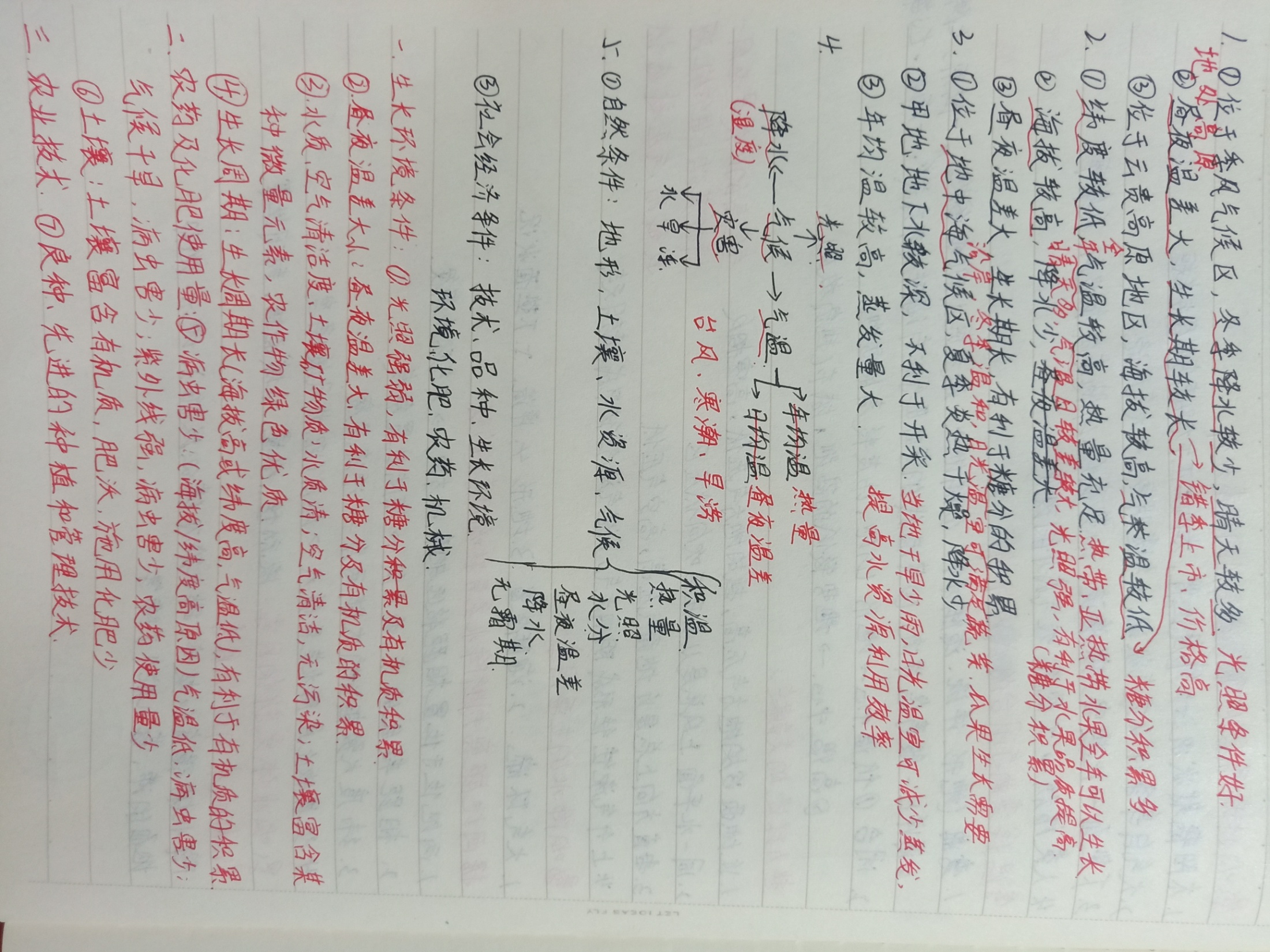 学情反馈
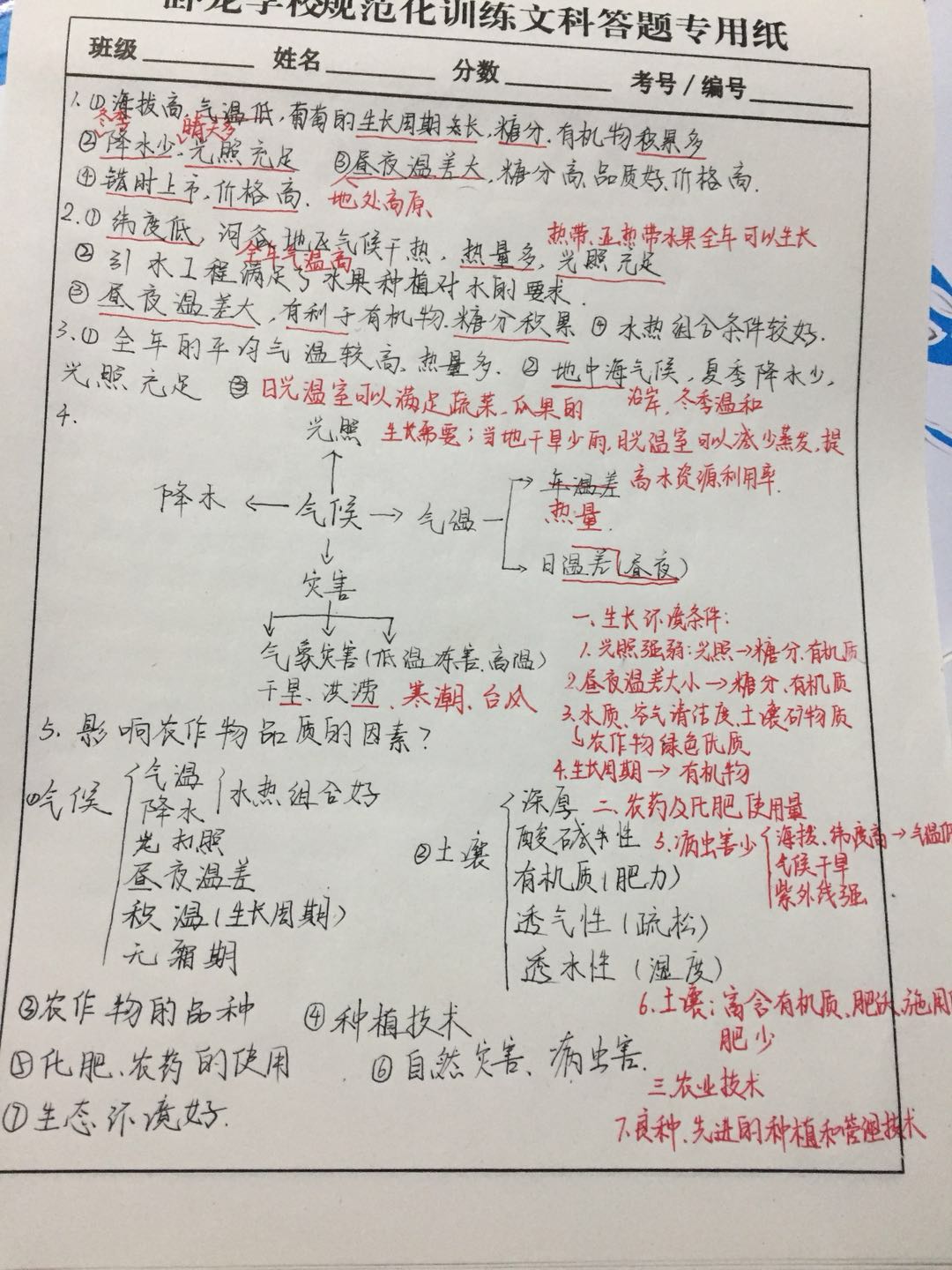 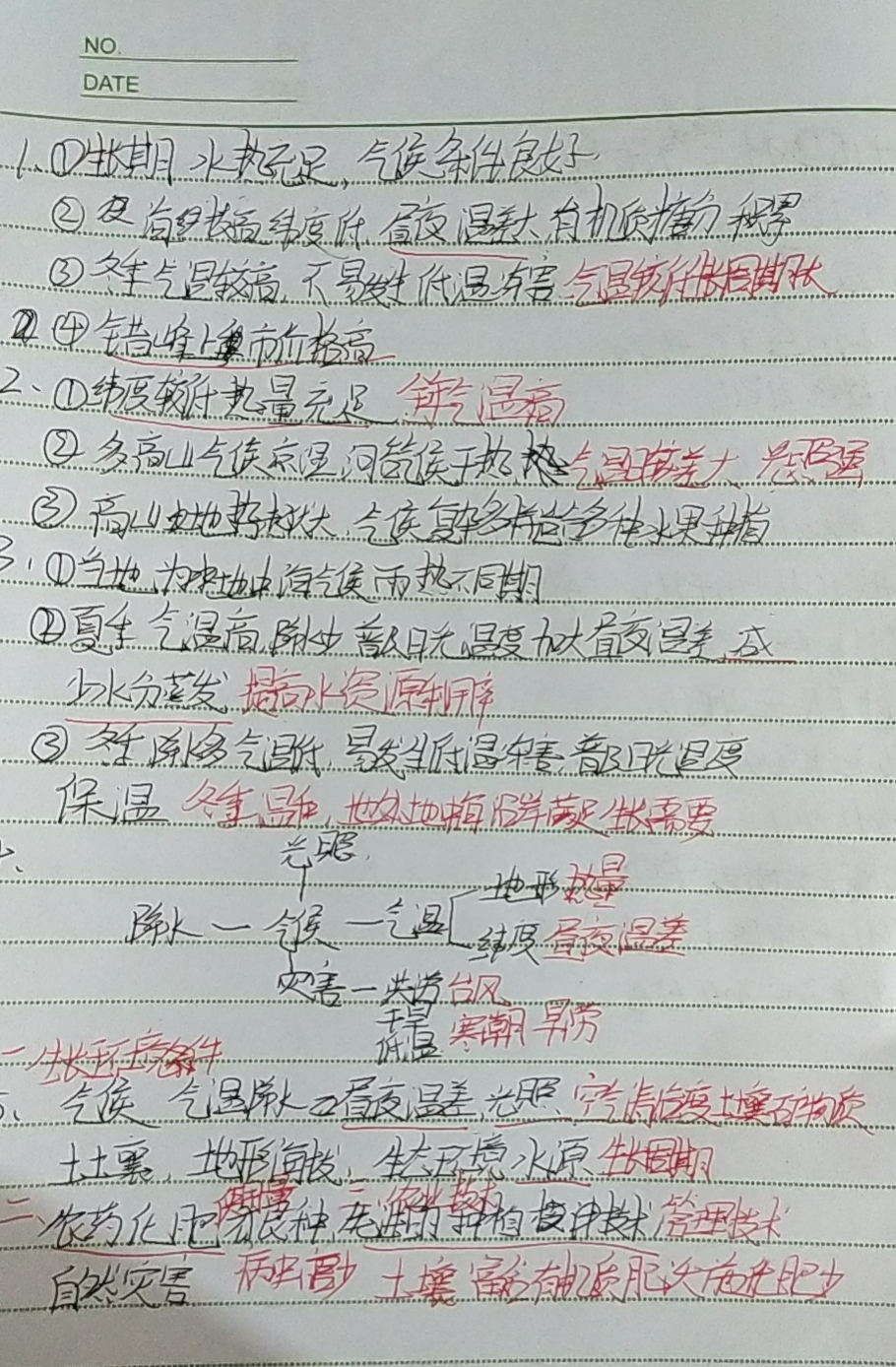 存在问题：
  1.材料和题干中关键信息提取和解读不到位。
  2.必备知识掌握不扎实，不能有效调动和运用所学地理知识，论证和探讨地理问题。
  3.学科关键能力，如空间认知，区域综合、联系推理能力还有待提高
  4.描述和阐述地理事物的能力不足，导致答案表述不规范，不完整，缺乏术语。
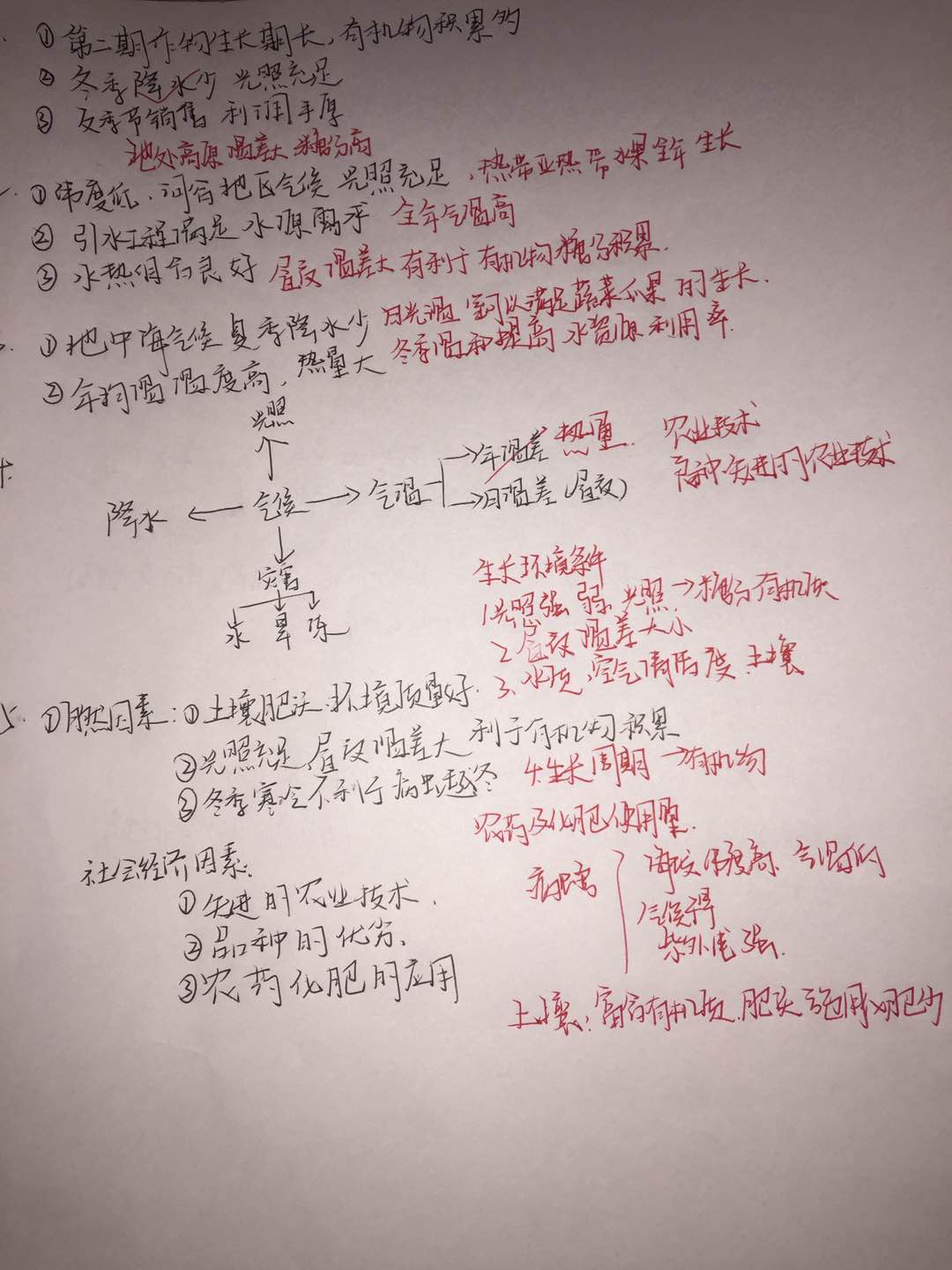 必备知识
思考：
  1.影响农业的区位因素主要包括哪些方面？有何发展变化？
  
  2.气候条件对农业生产的影响主要从哪几个方面来分析？光照条件和热量条件有何不同？
思维构建
生产期与生长周期
品质
熟制
光照
积温
夏温
冬温
春温
秋温
日较差
多
生长快慢
少
越冬作物
病虫害
气候
降雨

降雪
降水
热量
防冻害
解春旱
类型
产量
春播、发芽
开花时间等
灾害
大
霜冻→产量
分布品质
大风、低温冻害、旱涝
品质、产量
探 究 导 引
1-
农业区位条件的综合分析
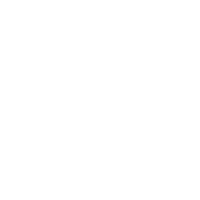 农业区位条件的定向分析
2-
合作探究一
农业区位因素分析
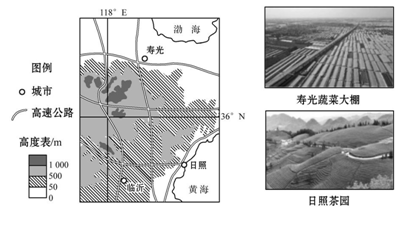 在当地政府扶持下,山东寿光地区利用现代农业科技大力发展温室蔬菜种植,成为我国主要的蔬菜生产基地。在抗击新冠肺炎疫情期间,该地为武汉及其他地区提供大量新鲜蔬菜,保障了民生。
（1）说明寿光成为我国重要蔬菜供应地的有利条件。（8分）
答：地形平坦开阔，土地资源丰富，蔬菜基地规模大；运用温室技术，保障蔬菜全年生产；靠近高速公路，交通便利；政府政策扶持。
茶树一般生长在热带、亚热带湿润地区。山东日照市原本无茶树生长,通过“南茶北引”,现已成为“中国北方绿茶之乡”。与南方产茶区相比,当地气候条件独特,茶树生长缓慢,生产的绿茶具有叶片厚、香味浓、耐冲泡的特点。
（2）日照绿茶特色鲜明,从气候角度分析其原因。（6分）
解析：影响农业的气候要素多从光照、热量、水分、水热组合、昼夜温差等方面分析。
答案：光照条件较好；昼夜温差较大；积温相对南方较低，茶树生长缓慢。以上条件有利于有机质的积累。
合作探究二
农业区位因素分析
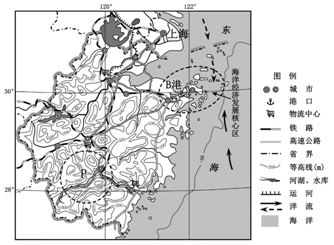 （福建卷）下图示意我国某省地理位置，阅读图文材料回答问题。
都市农业位于城市内部和周边地区，是农业、科教、观光相结合，生态、经济、社会协调发展的现代农业。试从社会经济角度，分析该省北部形成都市农业园区的主要原因。（8分）
答案：城市、人口密集，市场需求大；经济发达，资金、科技力量雄厚；基础设施完善，交通和物流业发达；国家重视，政策大力支持；地价高，宜发展综合效益高的农业。
农业区位条件评价的规范答题术语
归纳总结
限时训练
1-6   ACD  ABC


7. （1）分布规律：盆地周围绿洲地带(山前洪积—冲积扇地带)。1′
有利条件：(棉花生长期)光照充足，热量充足，有灌溉条件。  3′

（2）棉花易储存、易运输(交通条件改善)；棉花品质优良(我国最大的长绒棉生产基地)；市场需求量大。 6′

（3）劳动力不足，在棉花采摘期尤为突出；气候干旱(降水稀少)，水资源有限。 4′
质疑反思
通过这节课的学习，你收获了哪些？还有哪些地方存在疑问？
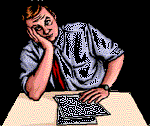 预祝同学们2022年高考一鸣惊人  金榜题名
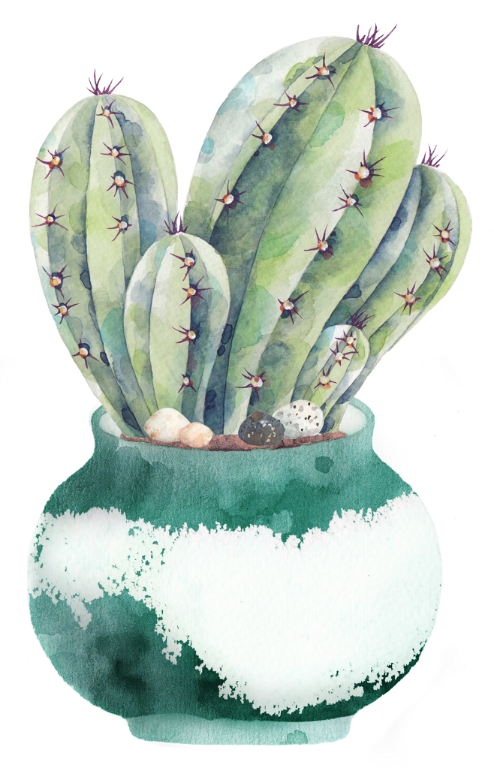 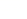 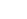